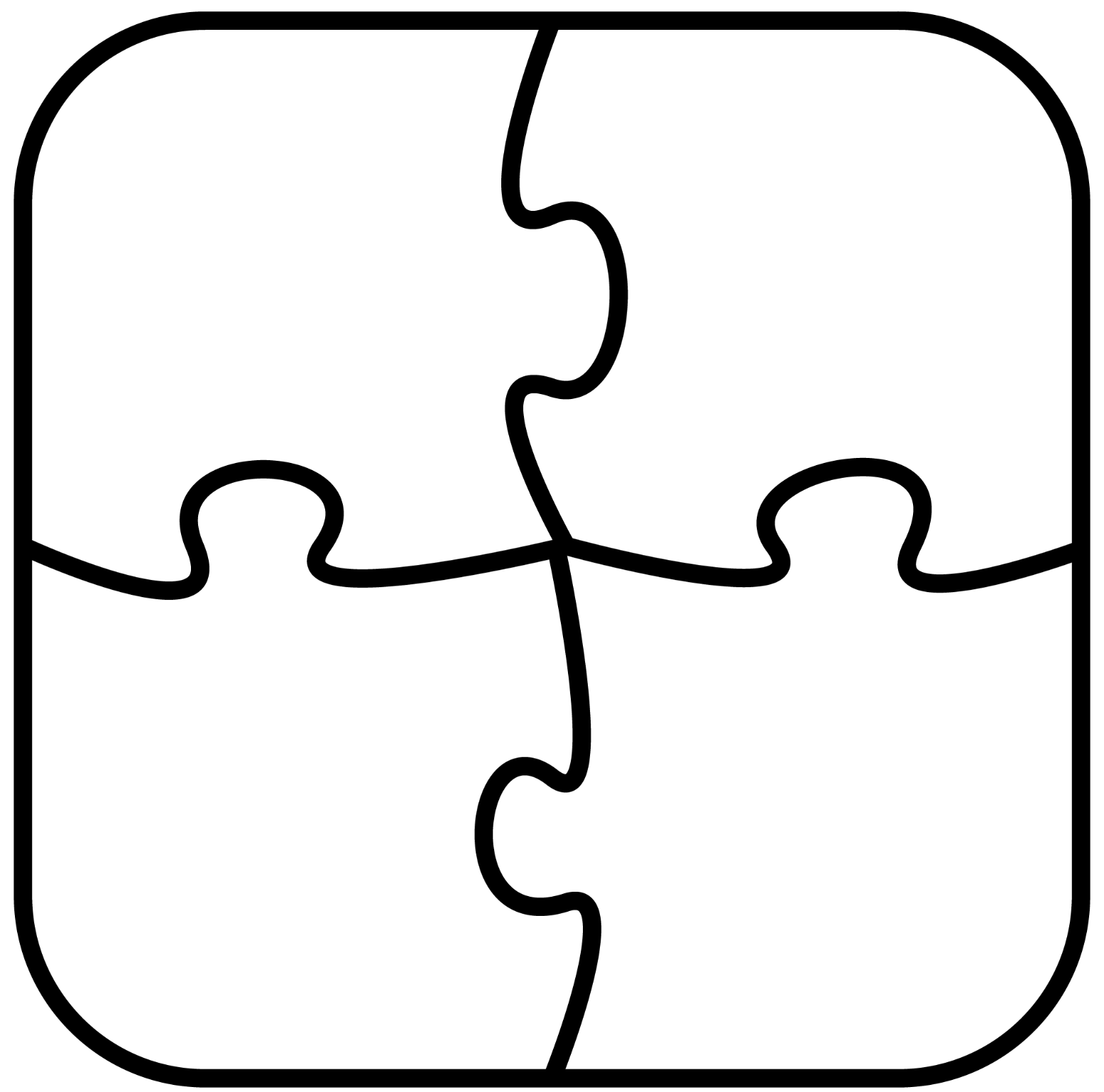 RAUDO
APRESURADO
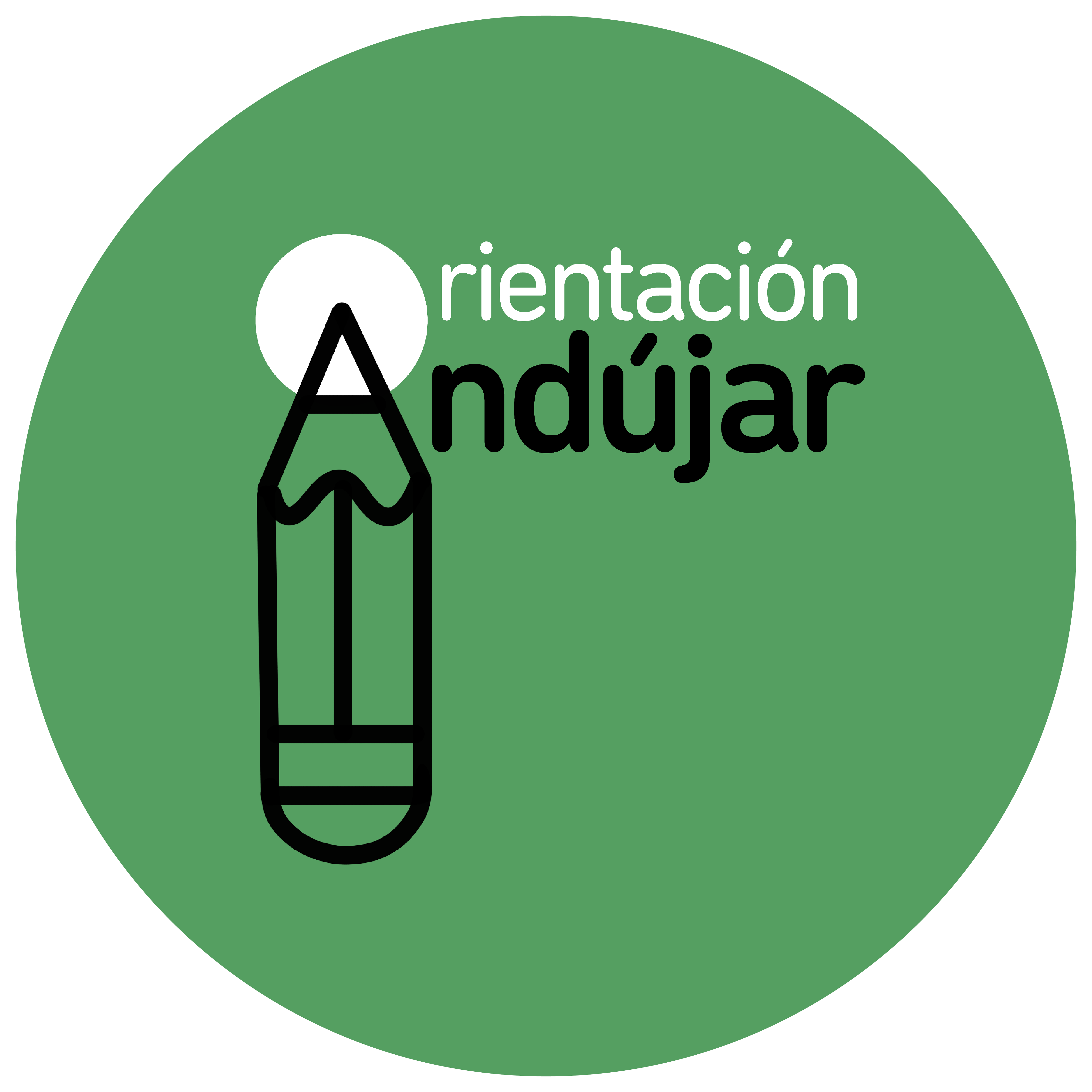 VELOZ
RÁPIDO
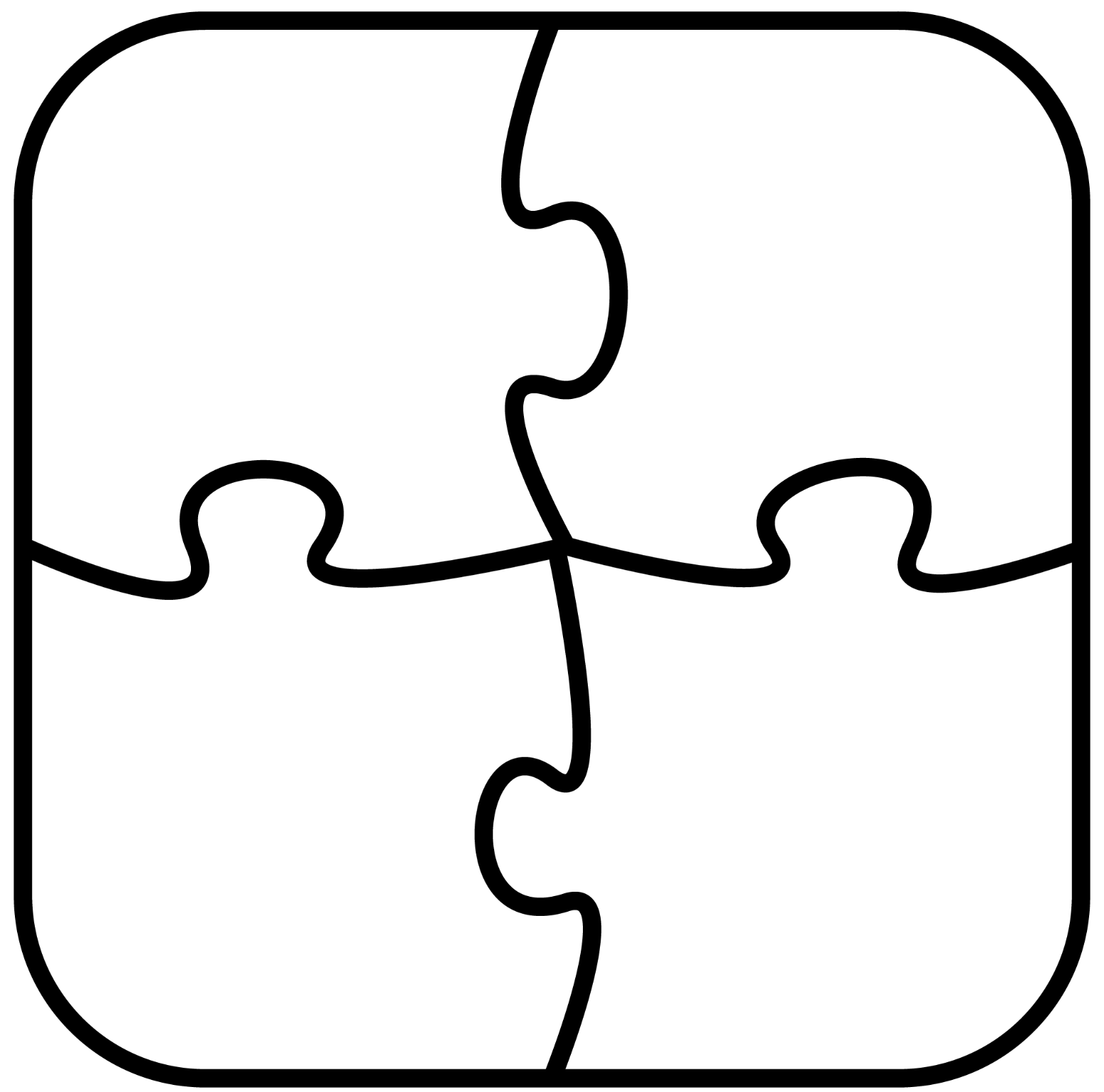 RAUDA
APRESURADA
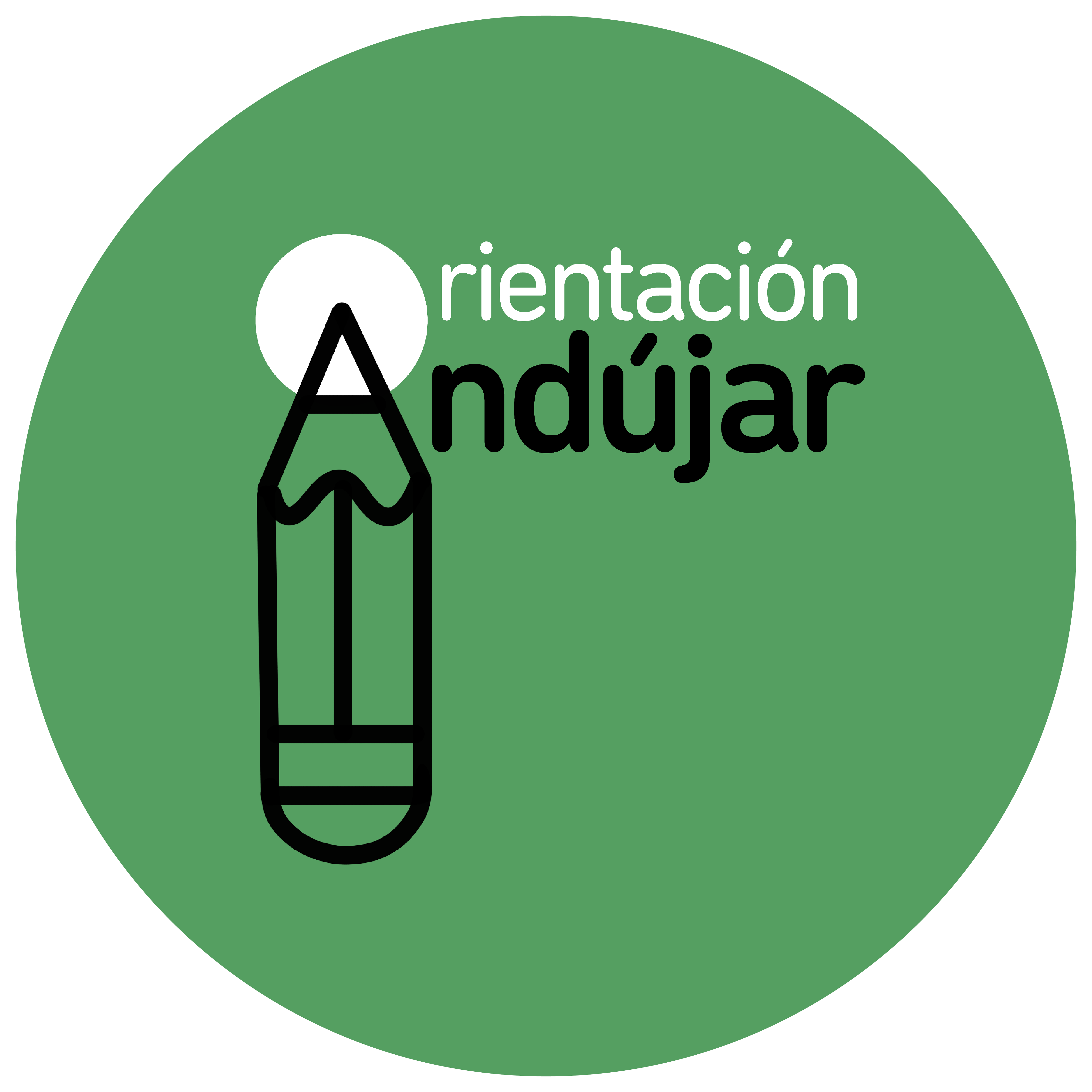 VELOZ
RÁPIDA
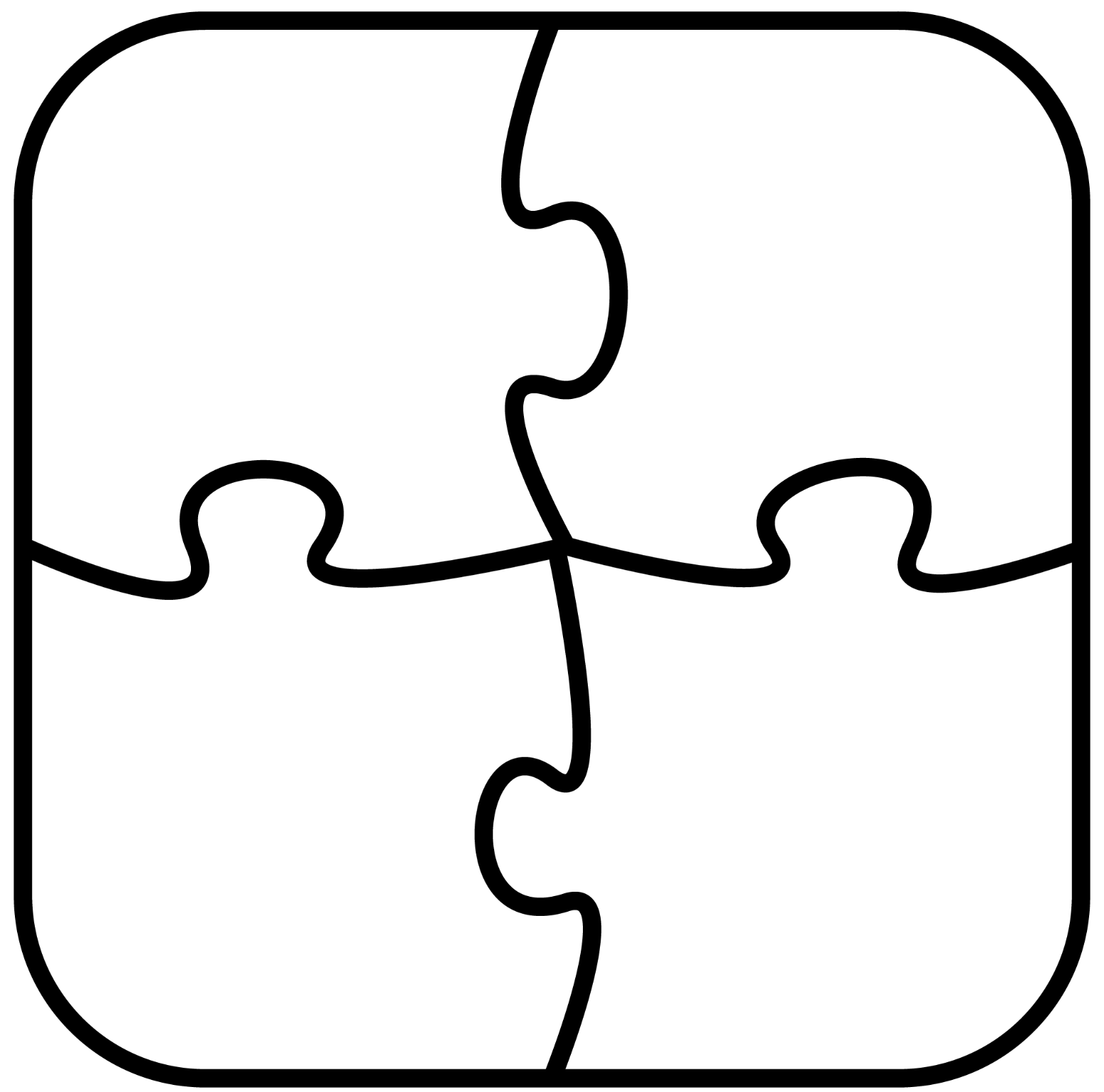 INCAPAZ
TORPE
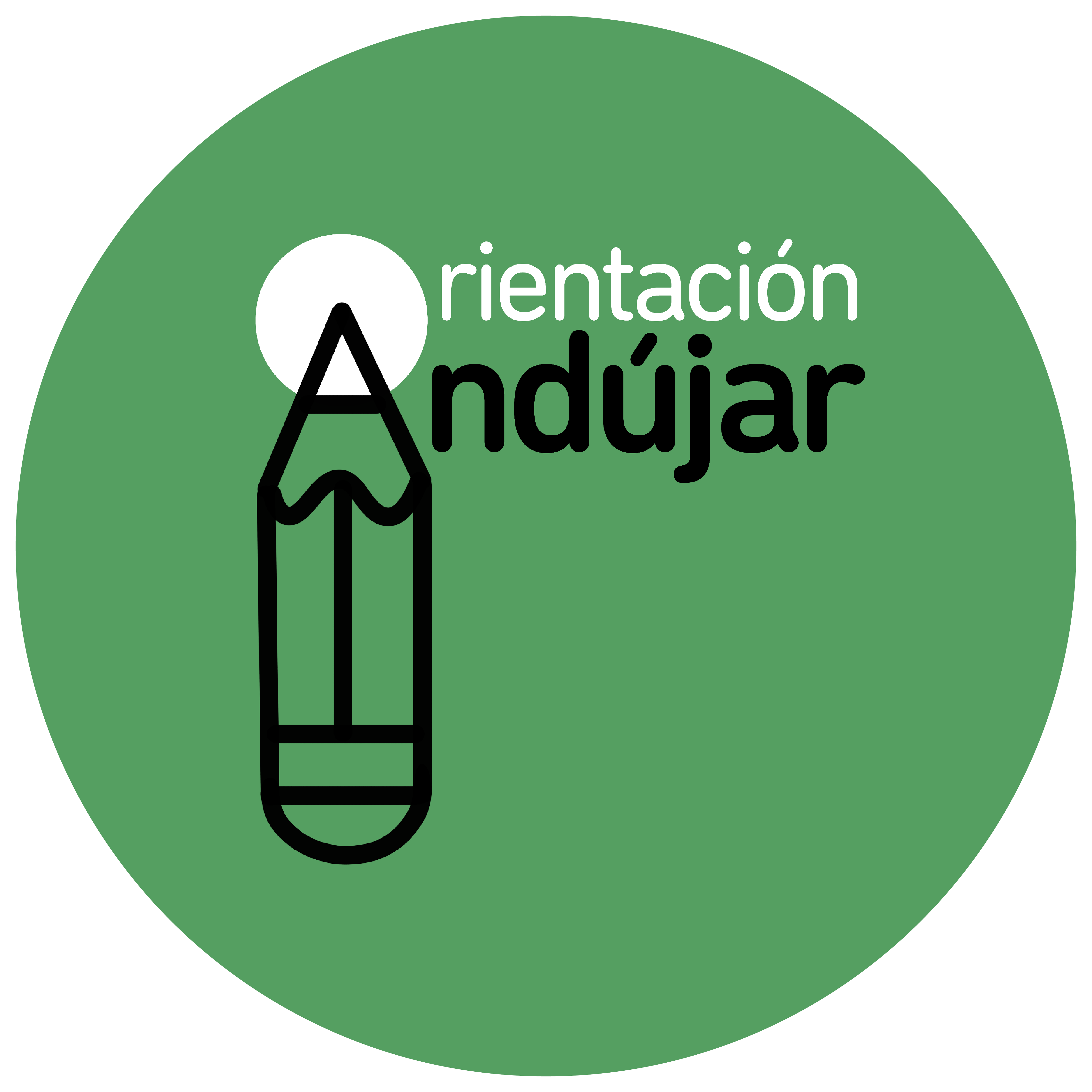 NEGADO
INEPTO
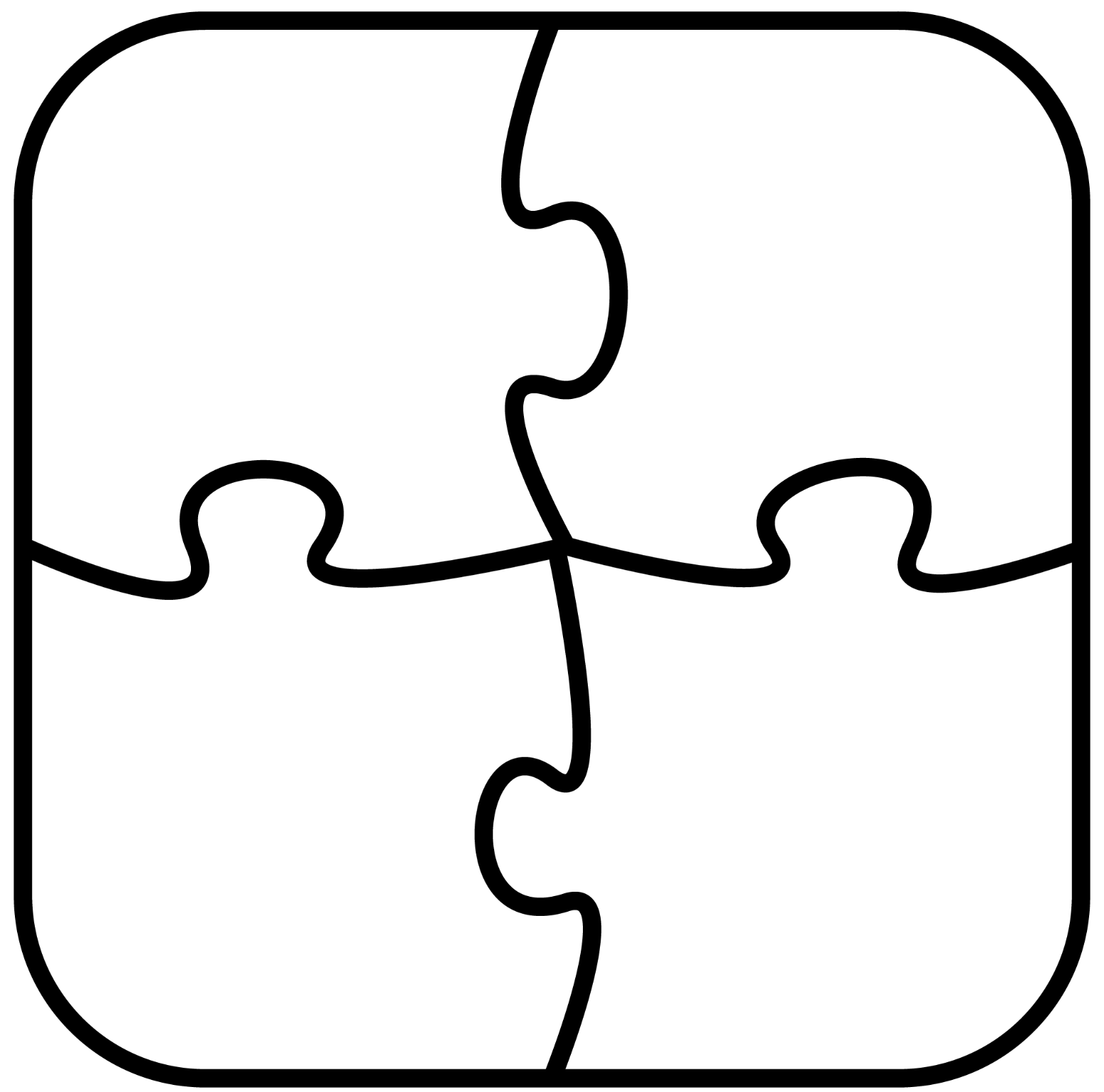 INCAPAZ
TORPE
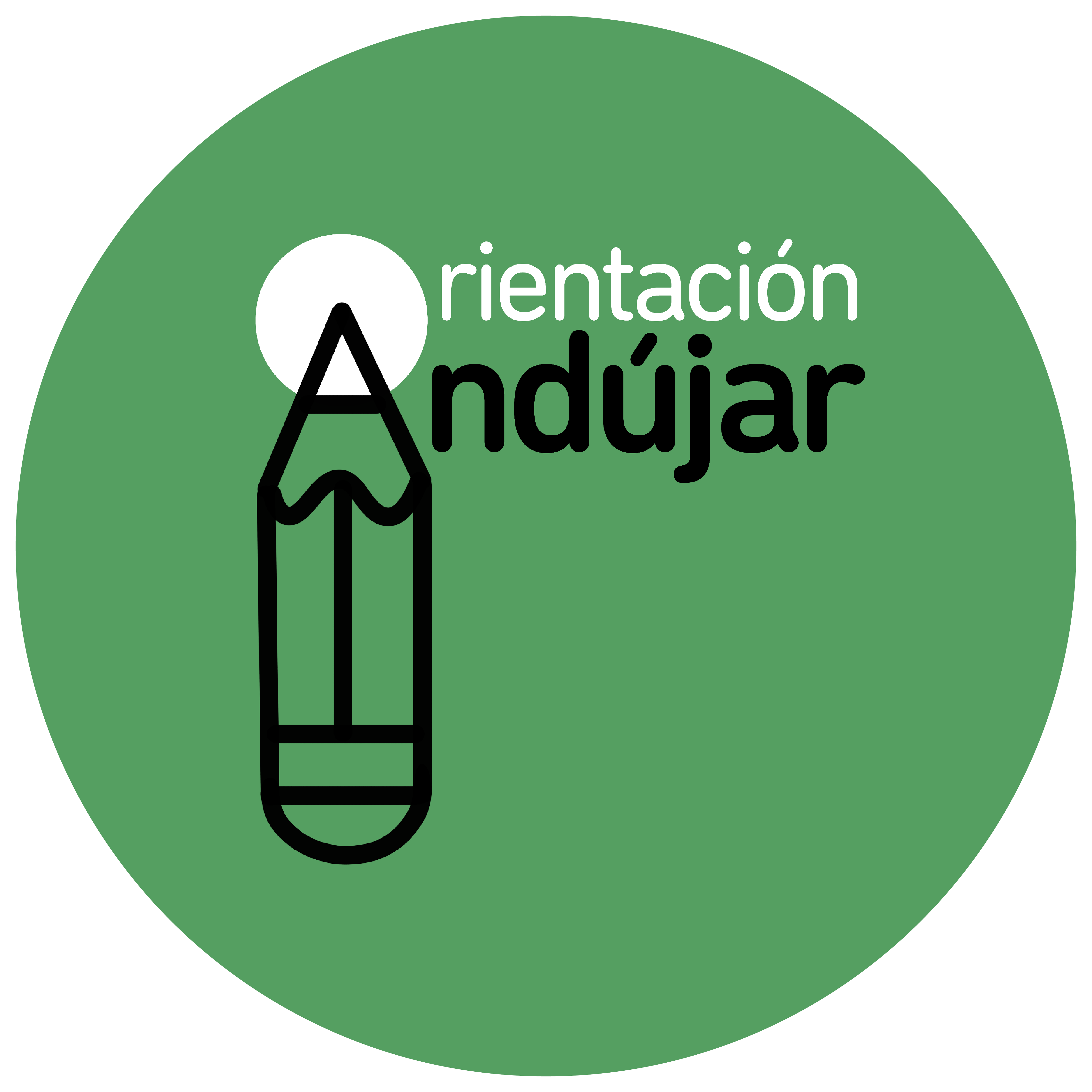 NEGADA
INEPTA
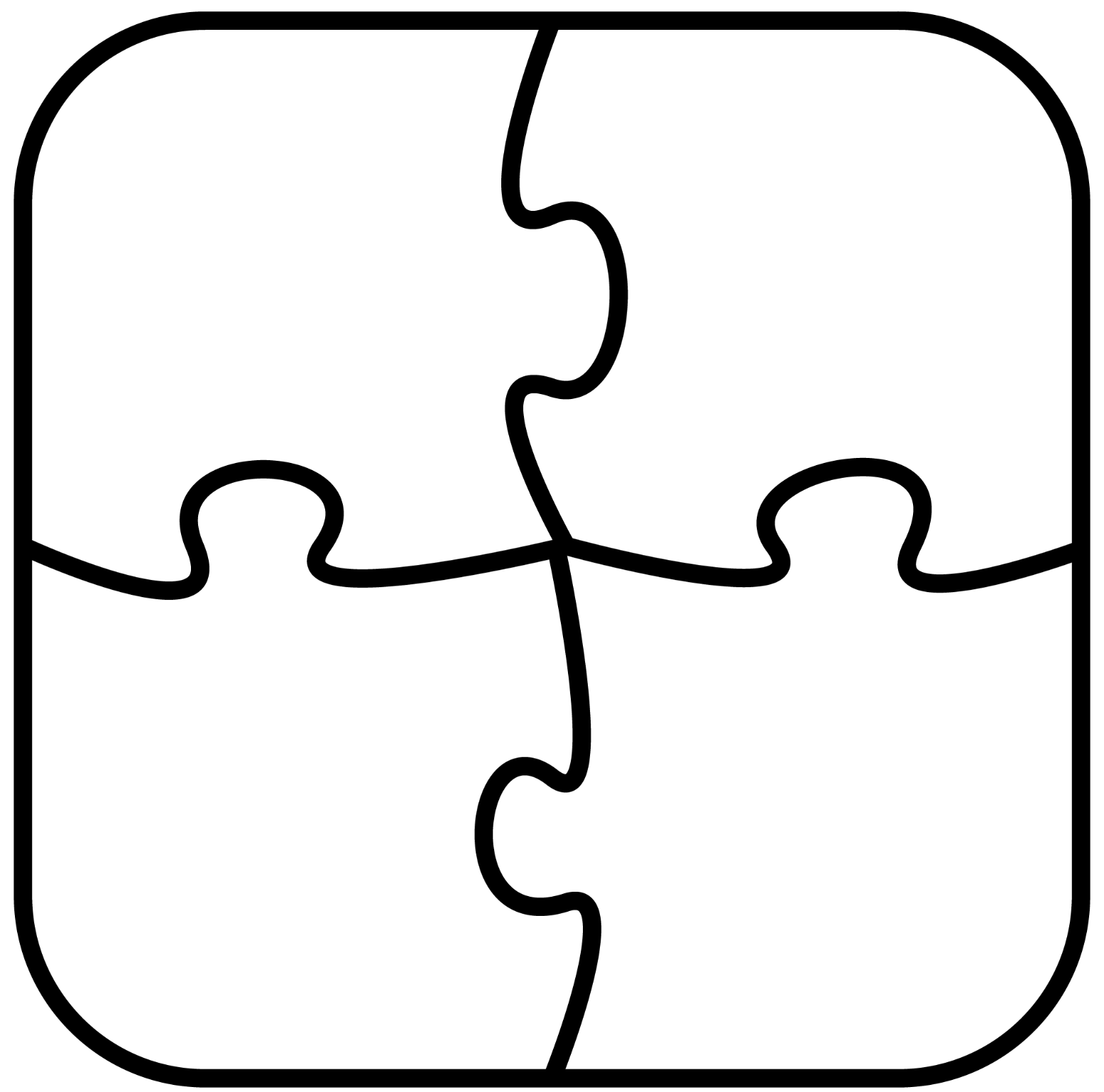 GUAPO
BELLO
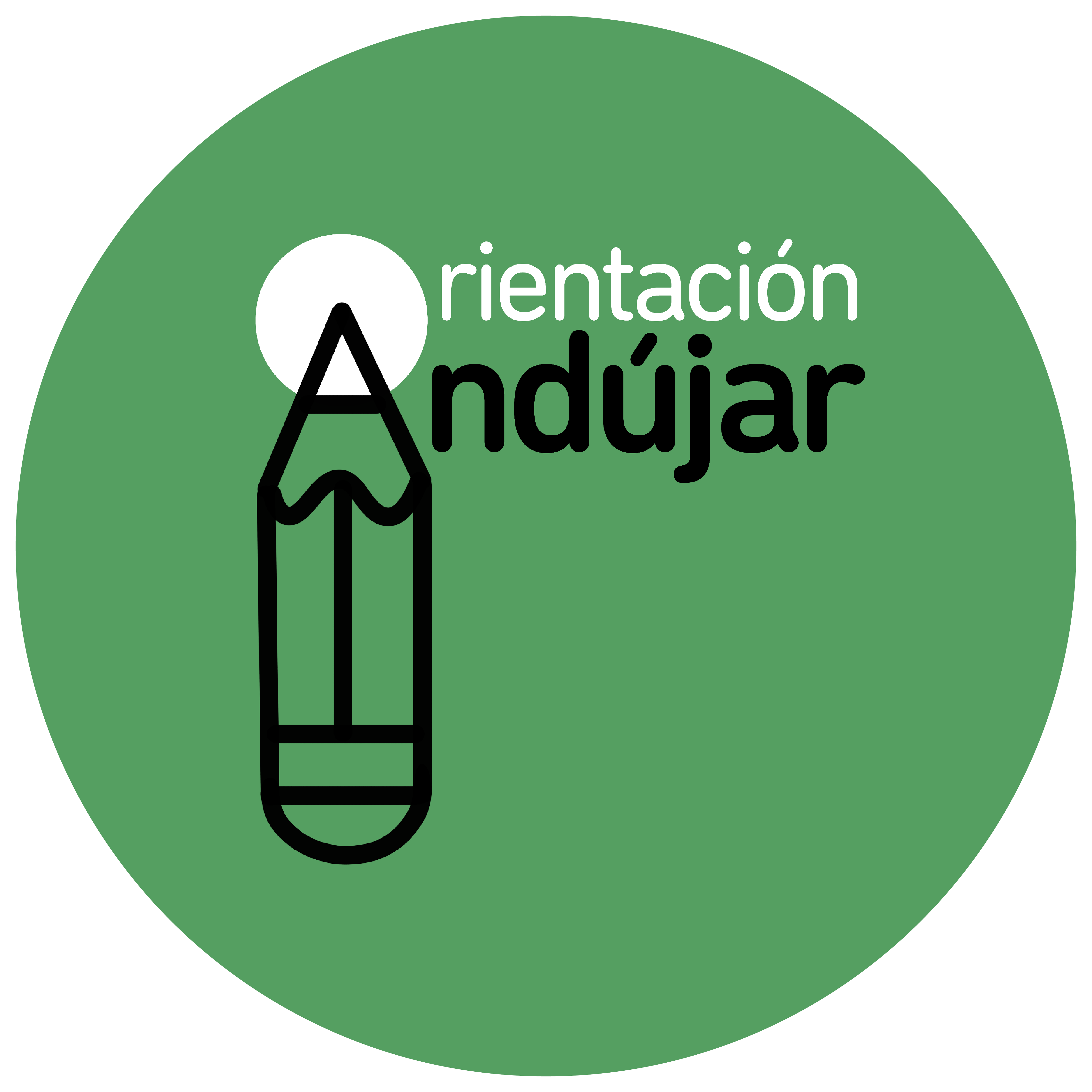 LINDO
HERMOSO
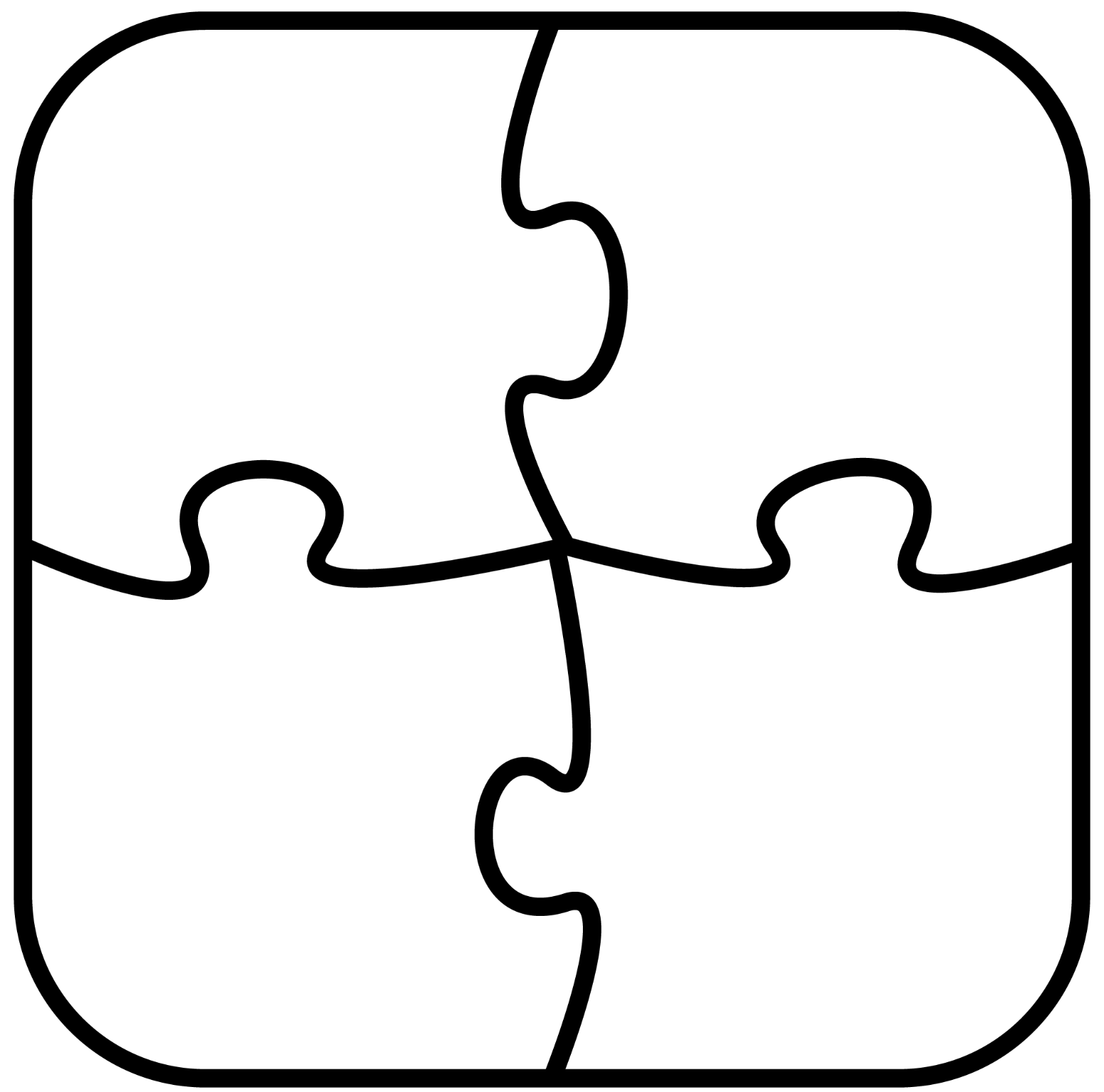 GUAPA
BELLA
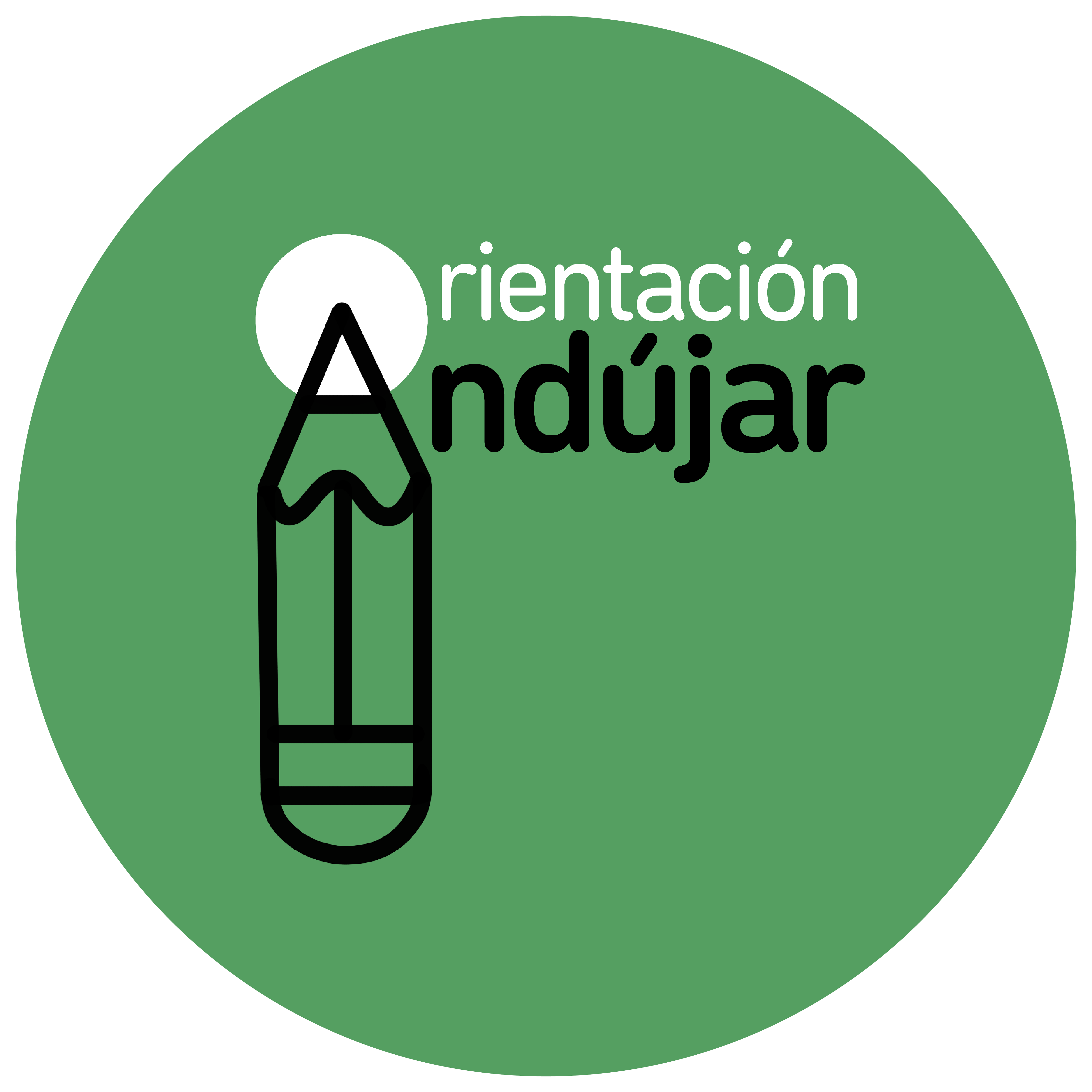 LINDA
HERMOSA
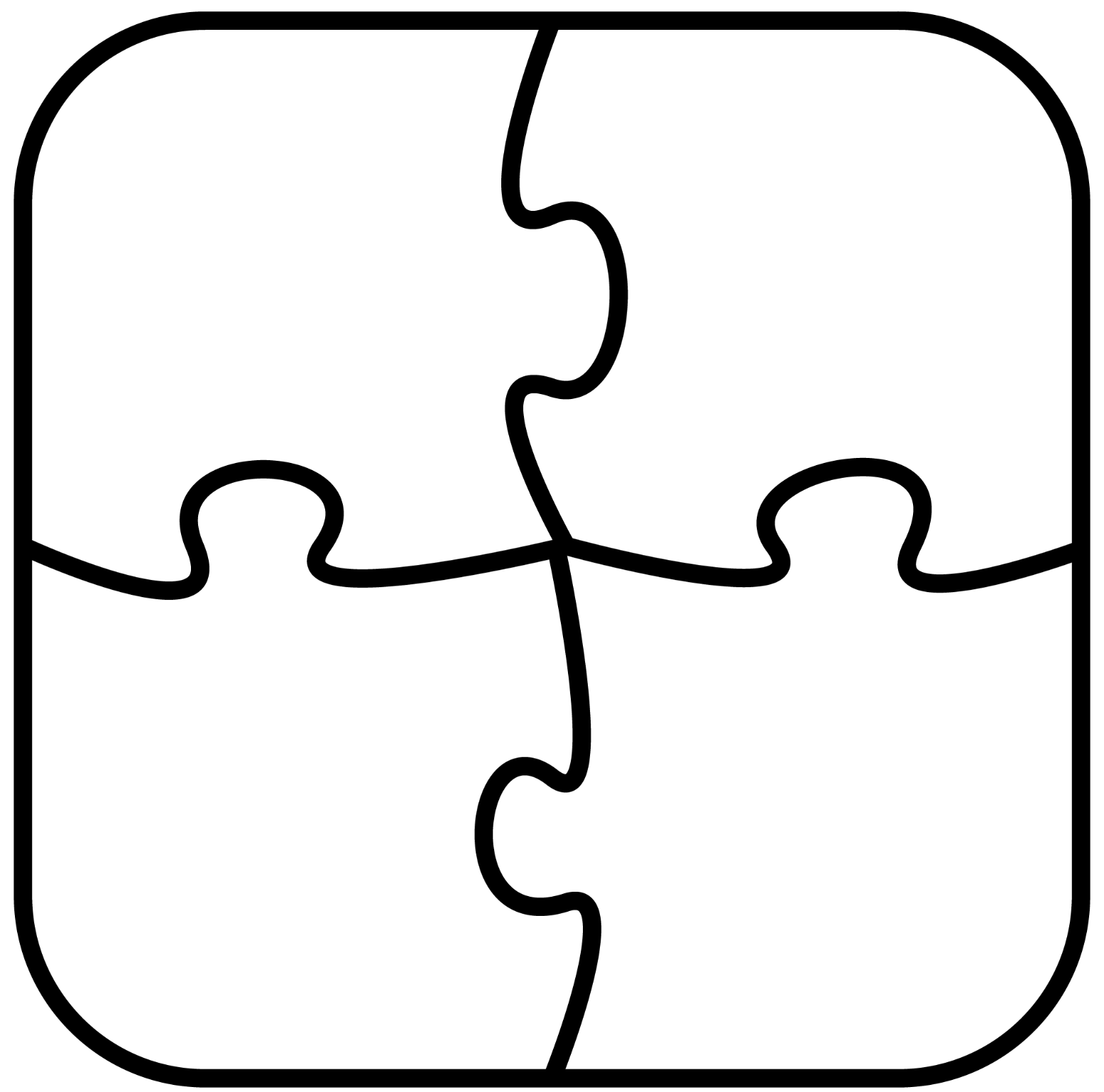 CRECIDO
ALTO
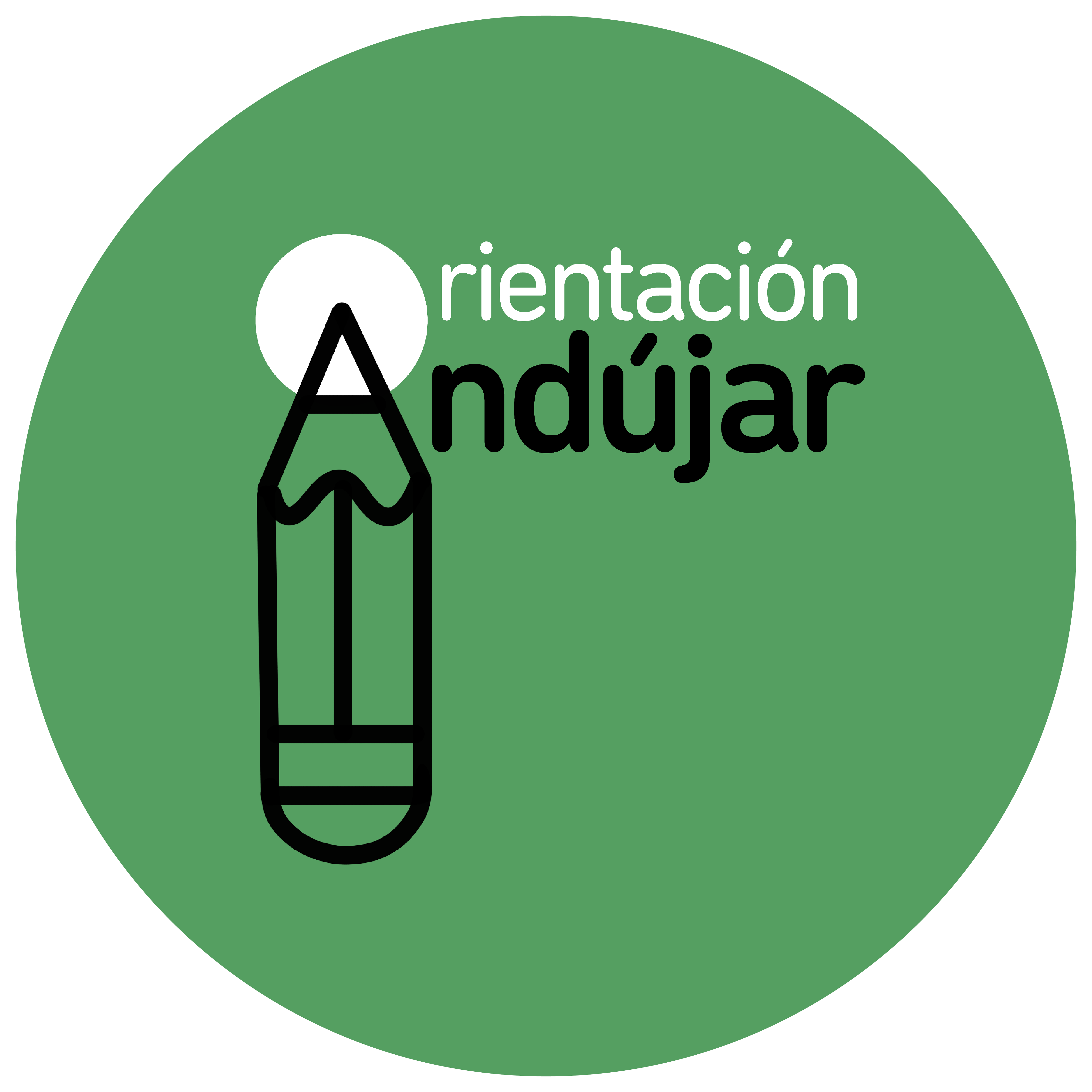 LARGO
ELEVADO
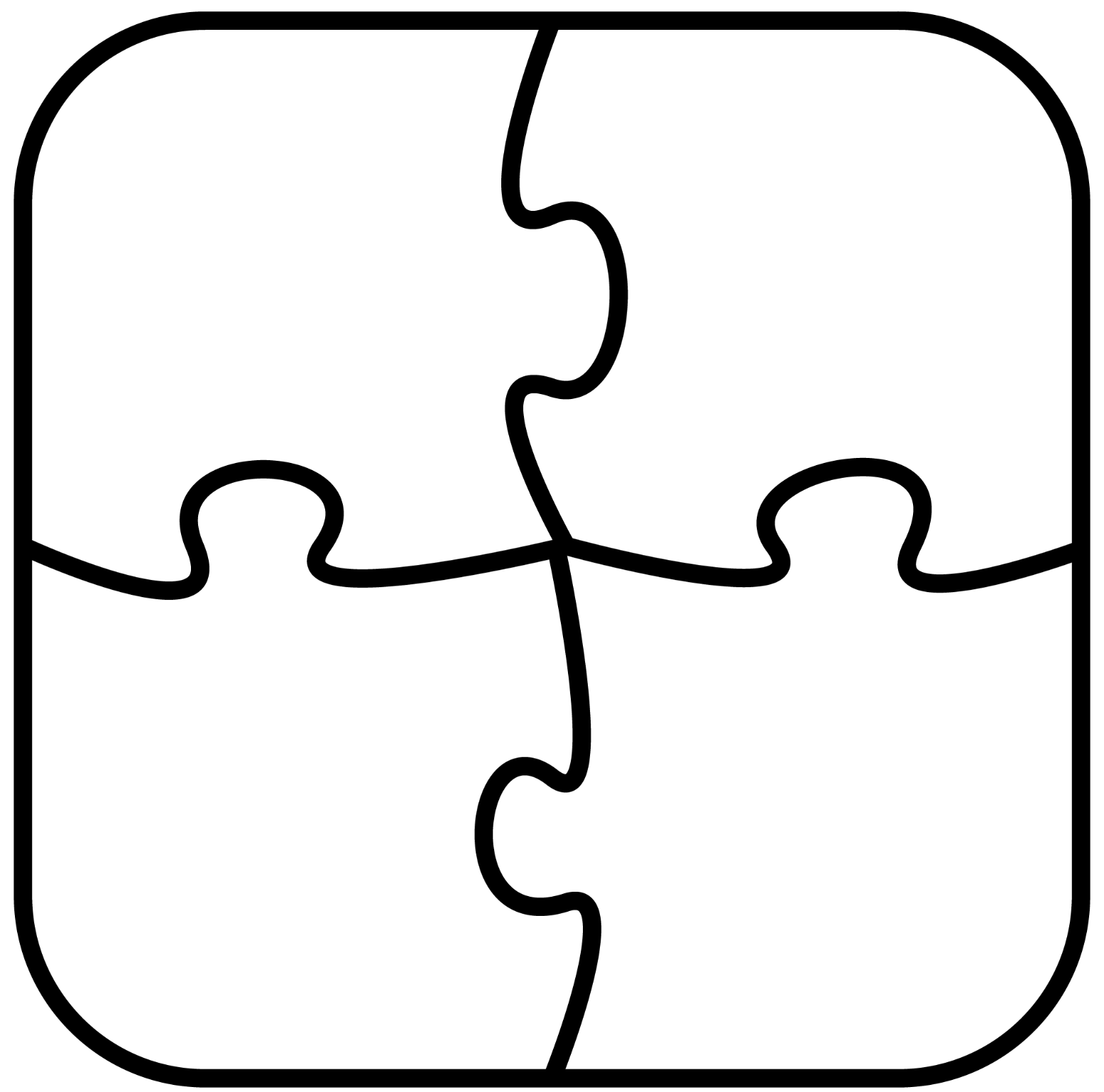 CRECIDA
ALTA
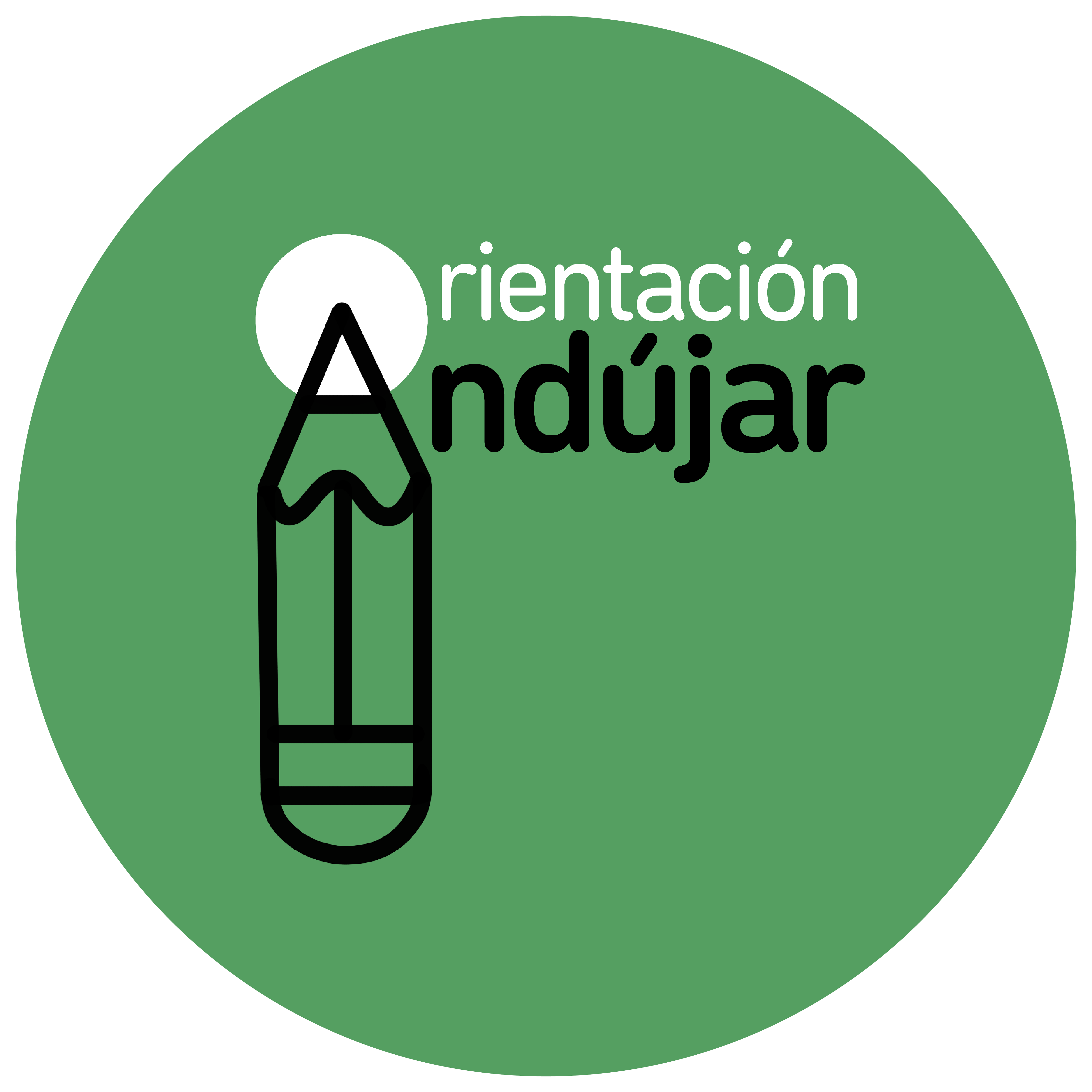 LARGA
ELEVADA
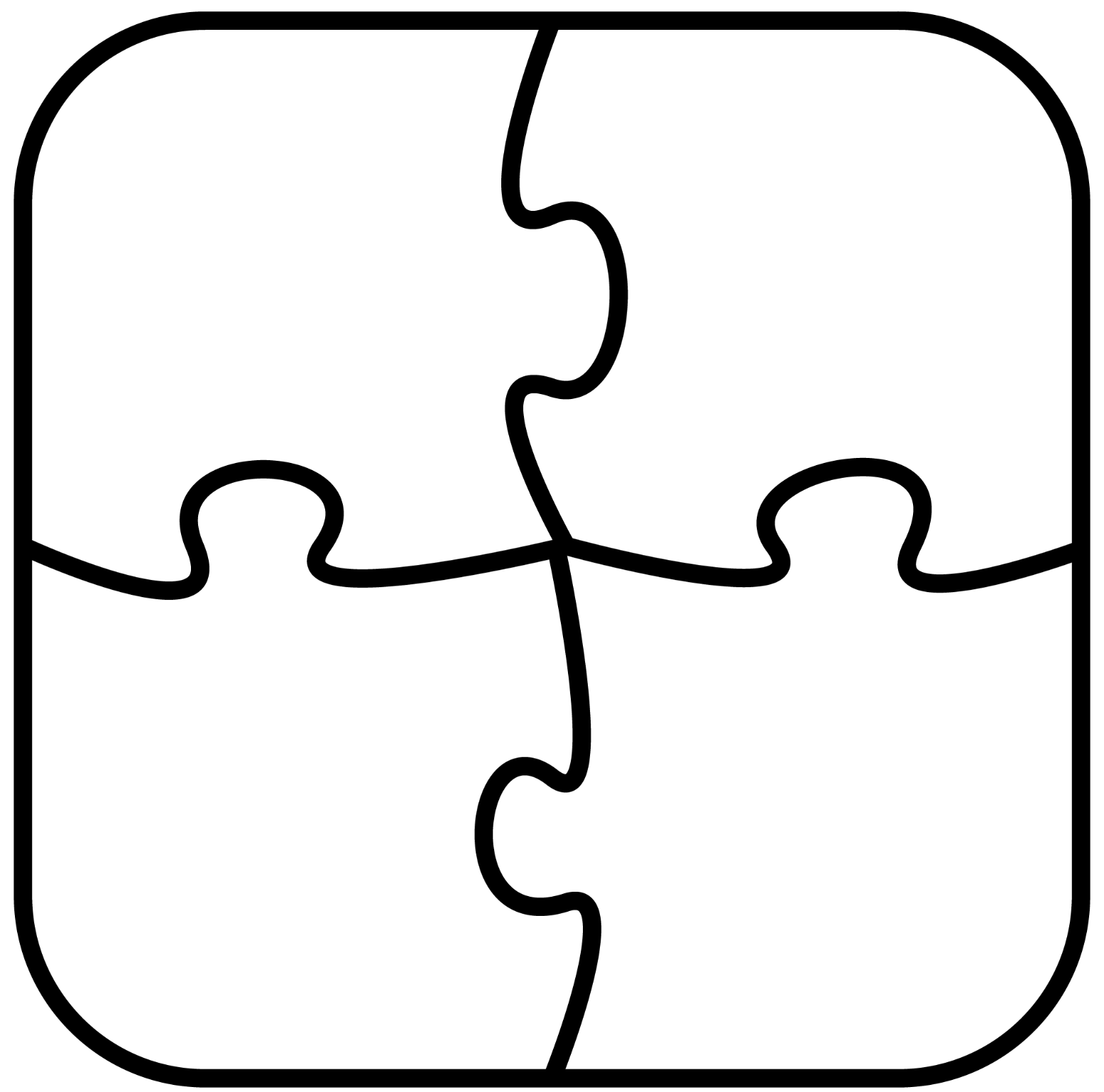 DIMINUTO
BAJO
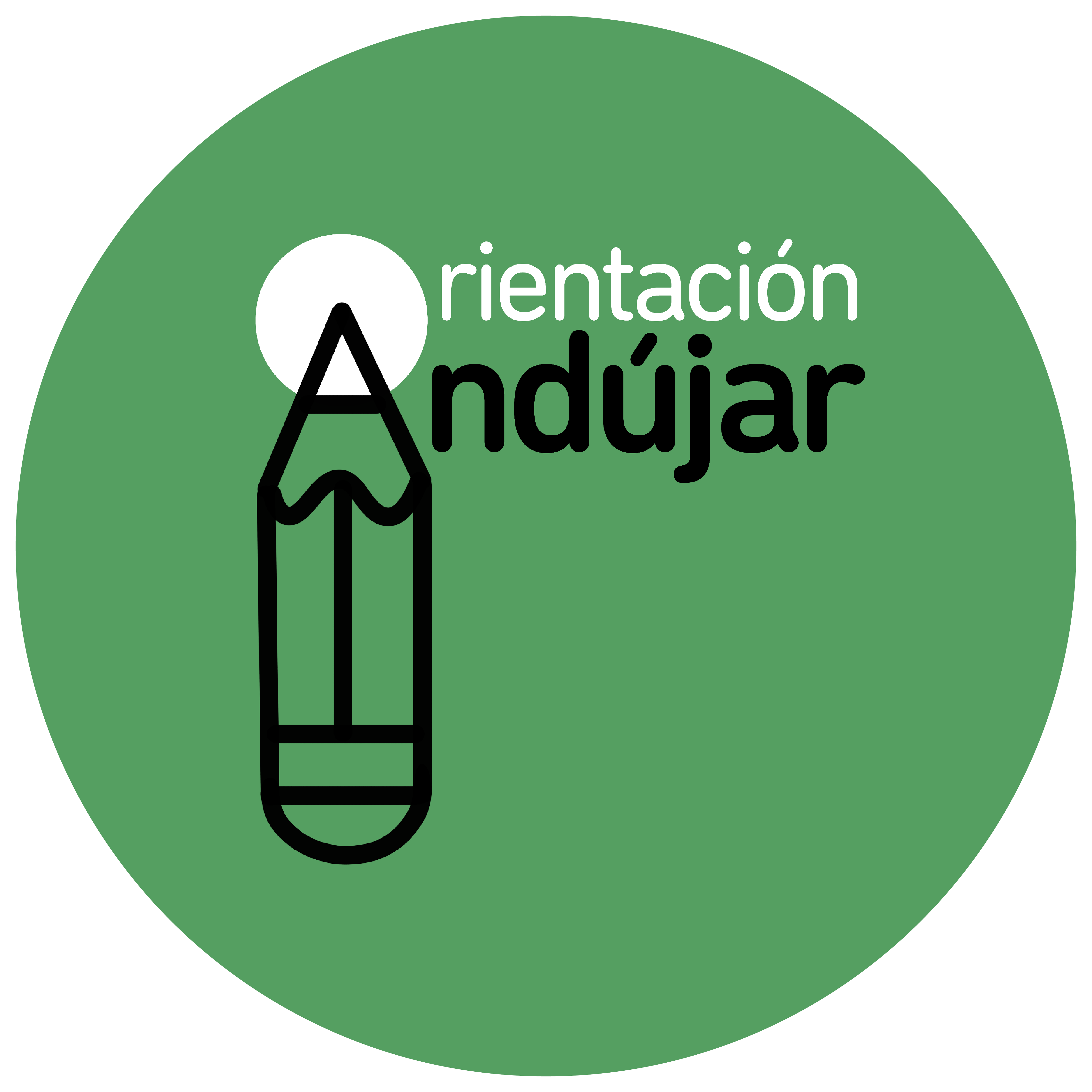 CHICO
PEQUEÑO
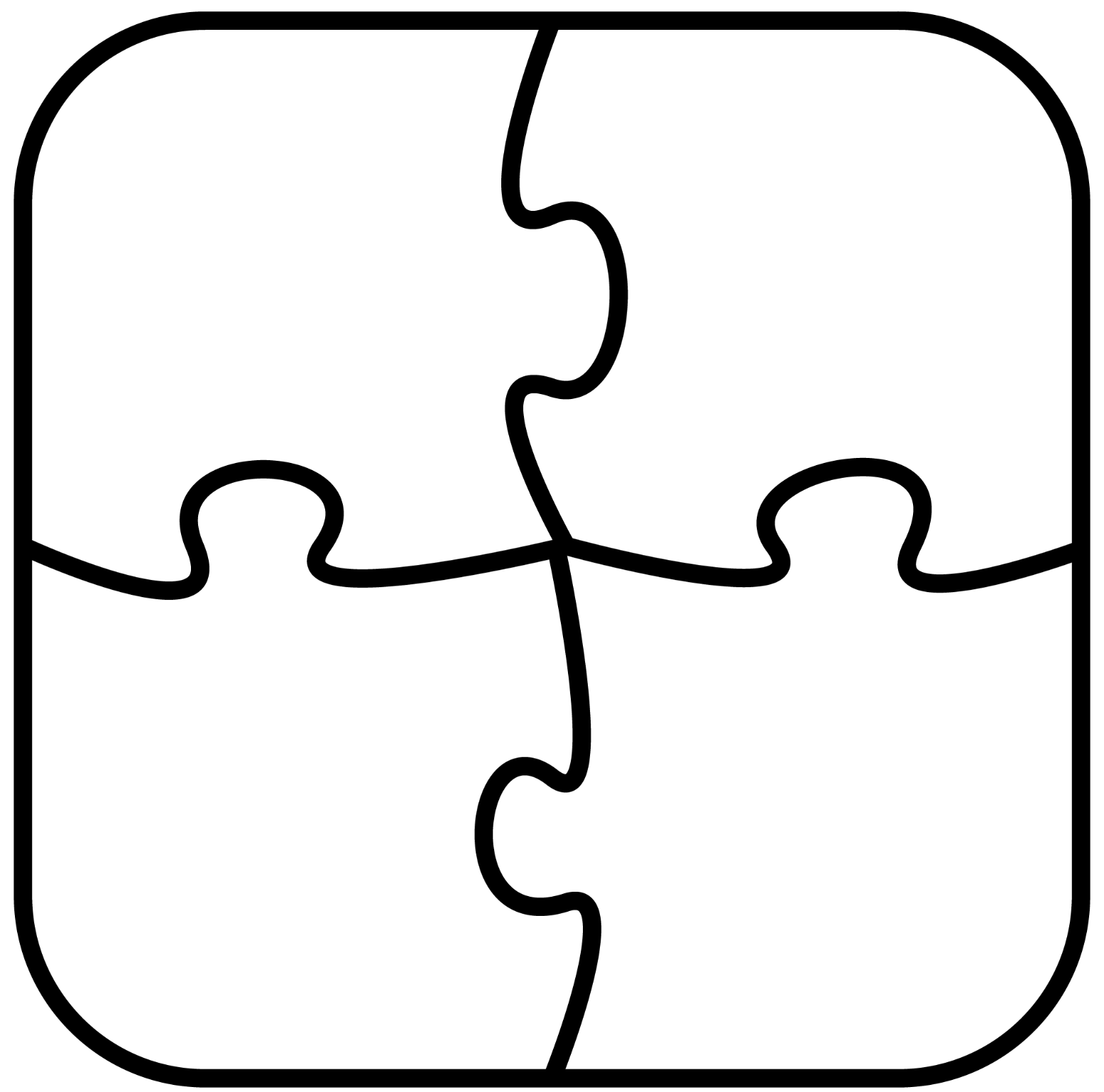 DIMINUTA
BAJA
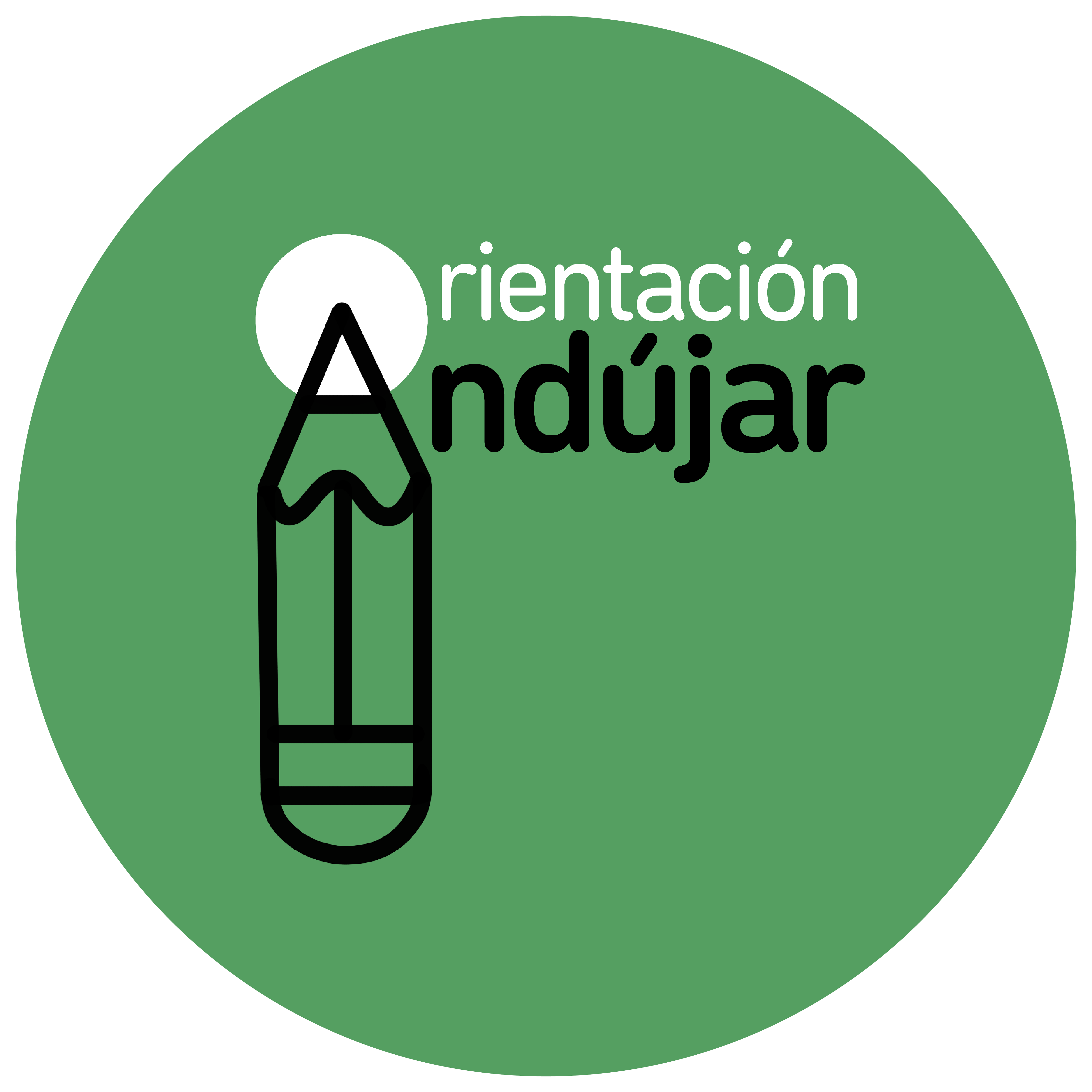 CHICA
PEQUEÑA
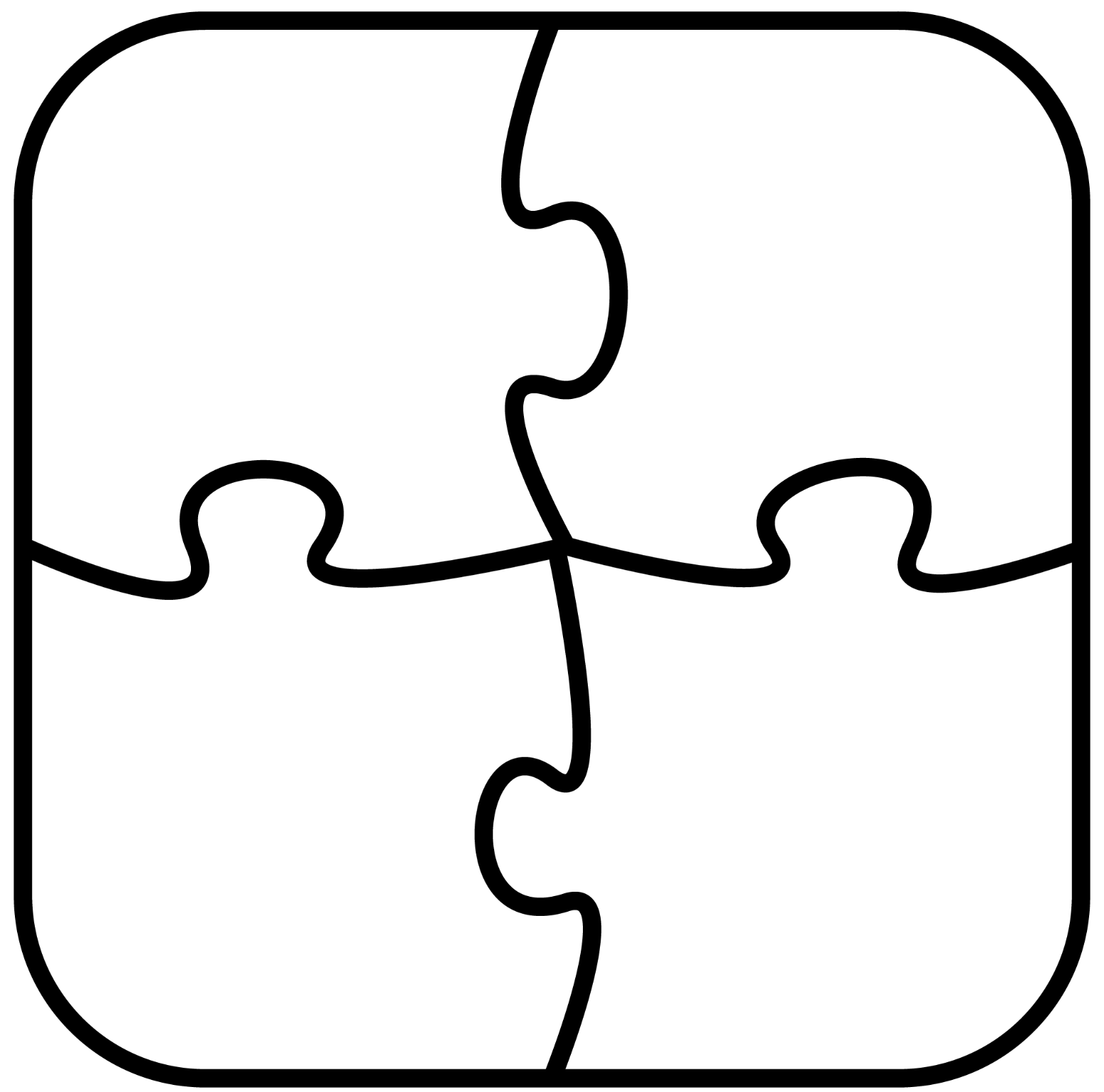 SAGAZ
INTELIGENTE
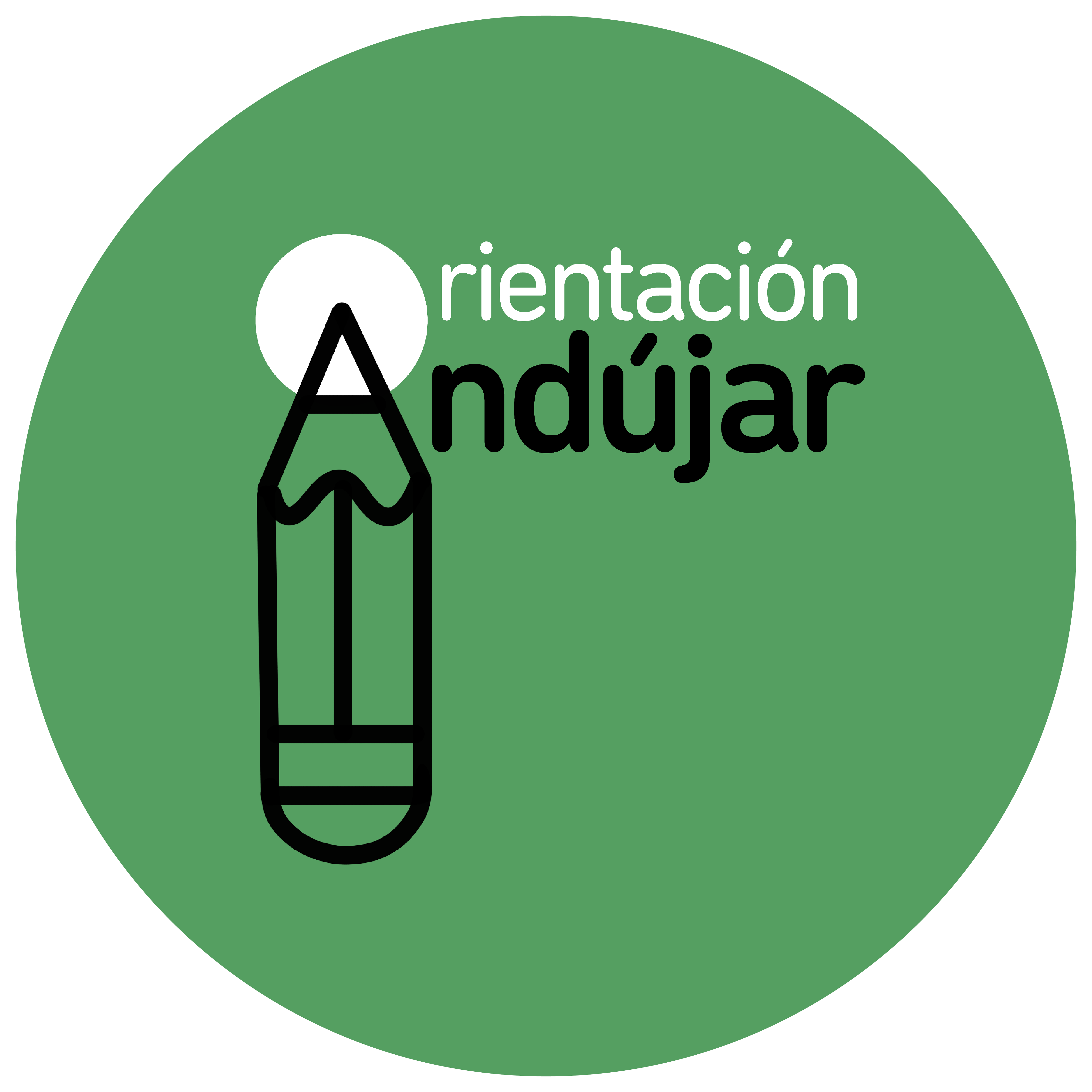 ASTUTO
LISTO
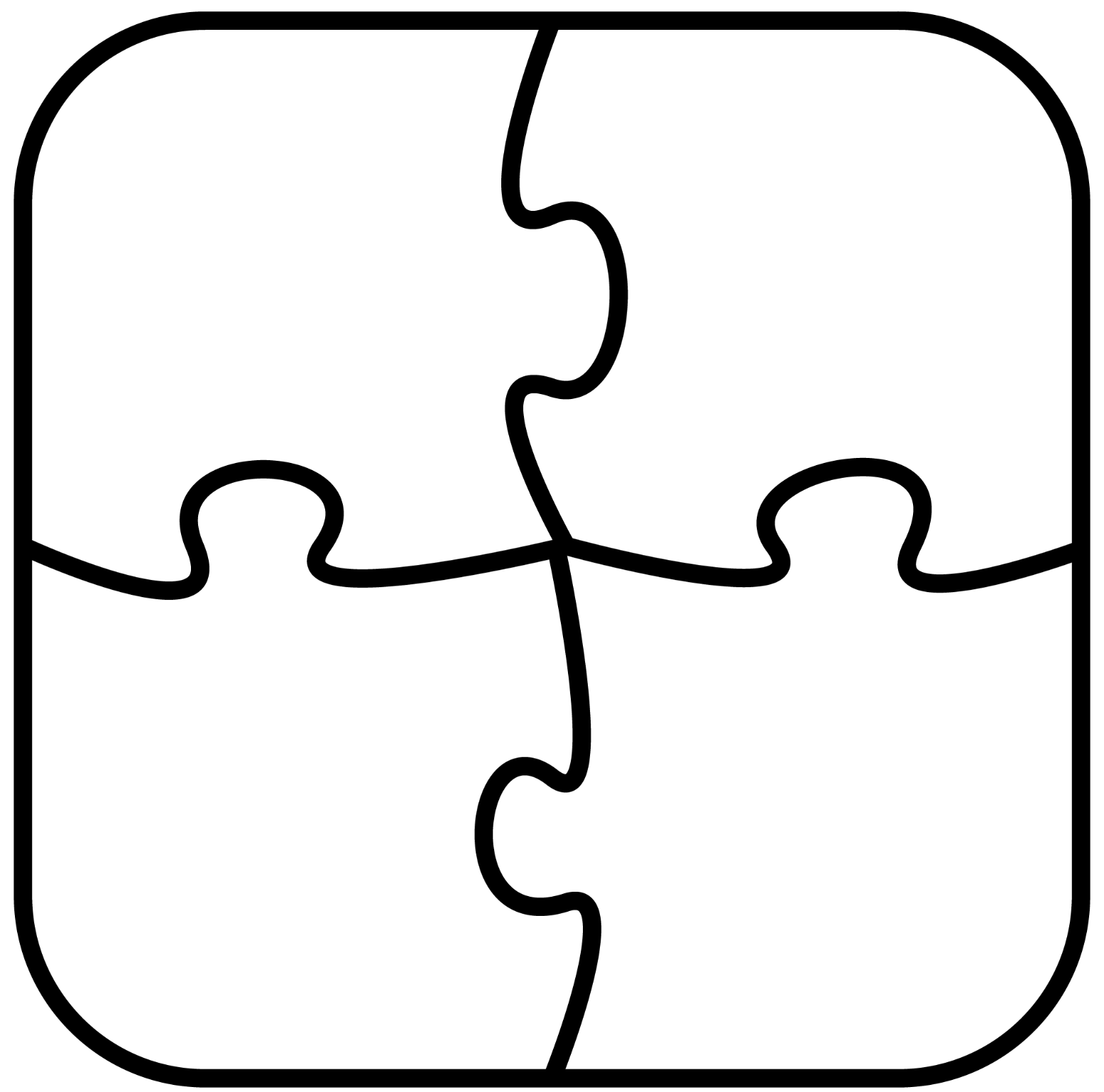 SAGAZ
INTELIGENTE
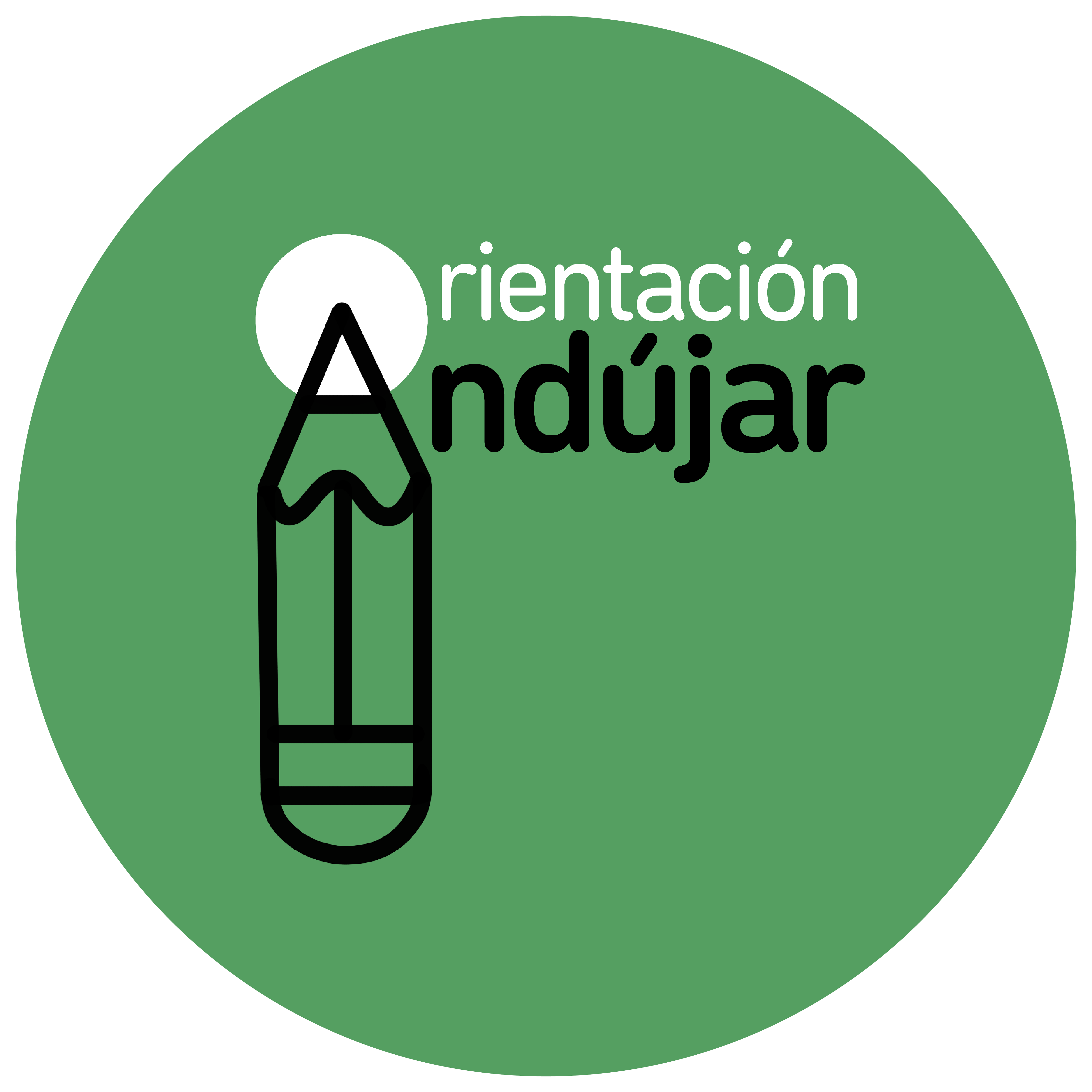 ASTUTA
A
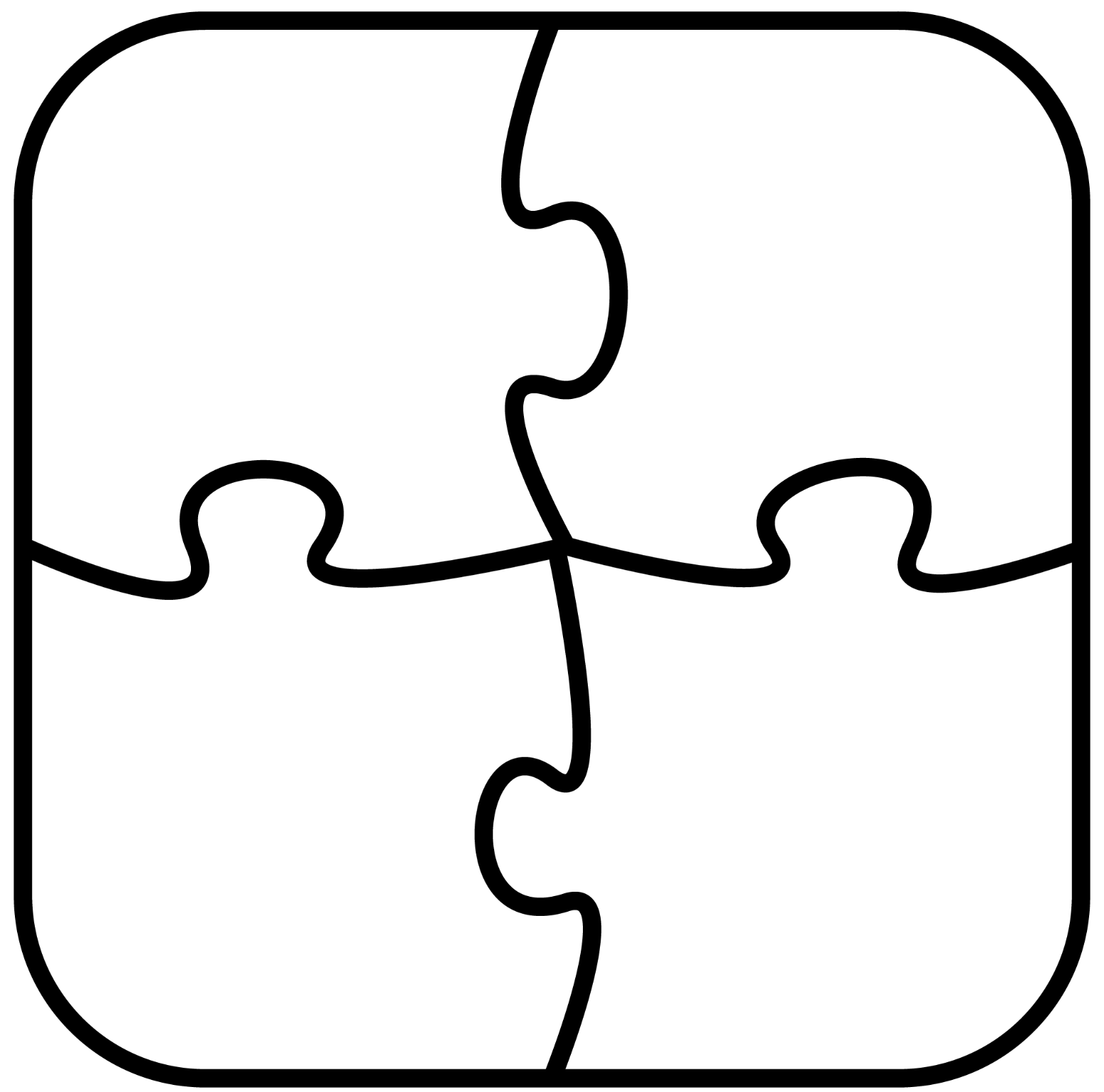 ASEQUIBLE
SIMPLE
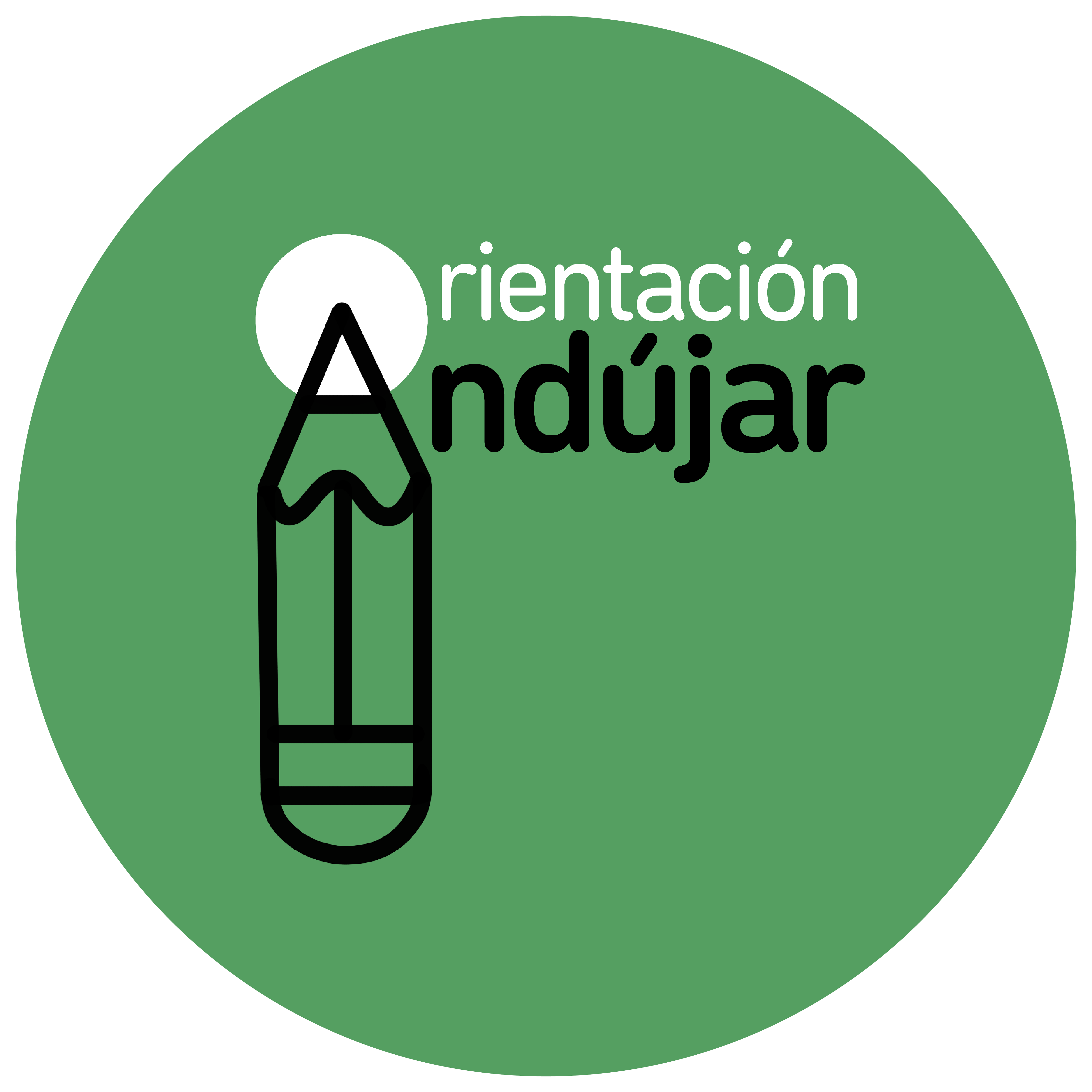 FÁCIL
SENCILLO
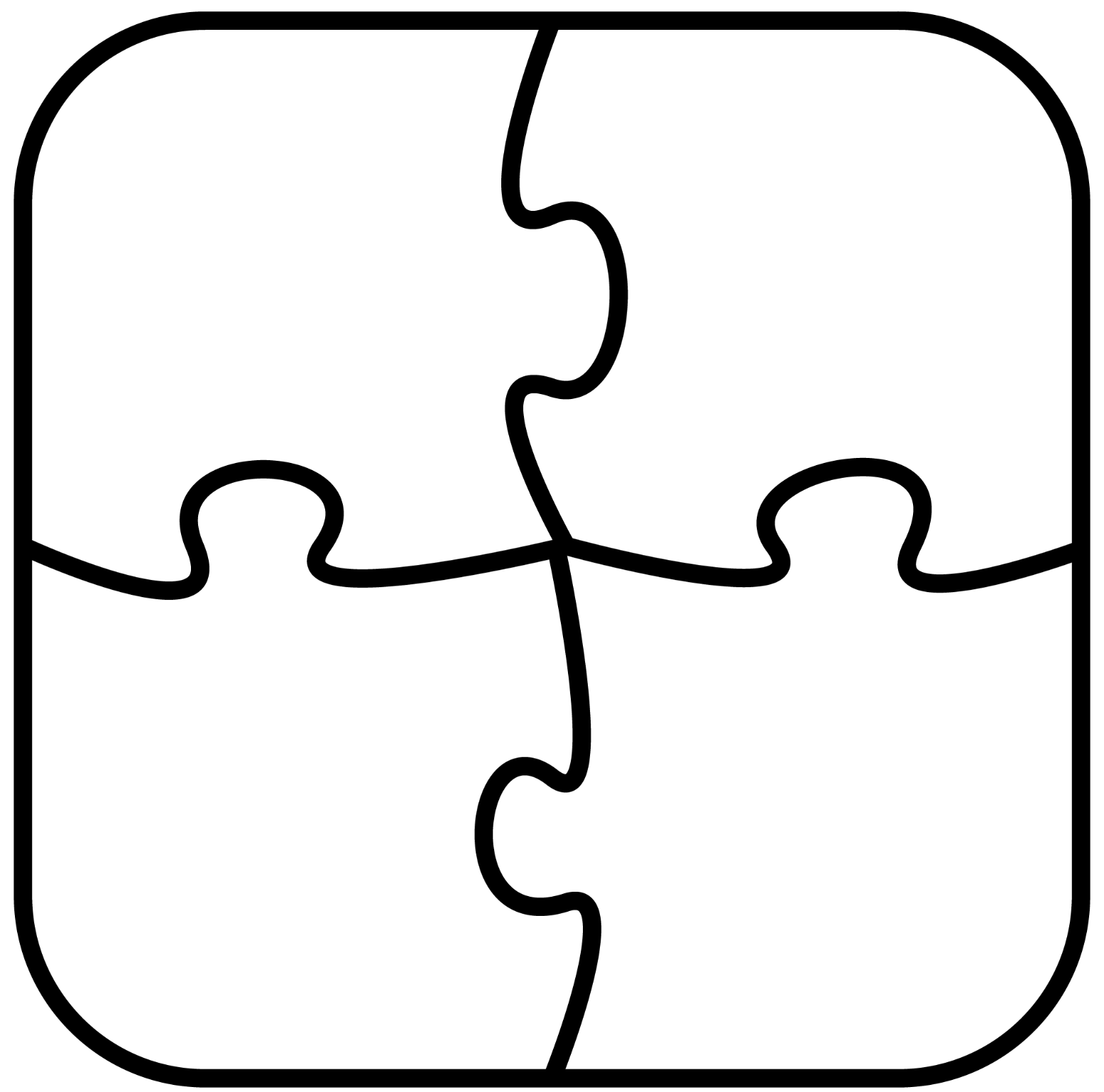 ASEQUIBLE
SIMPLE
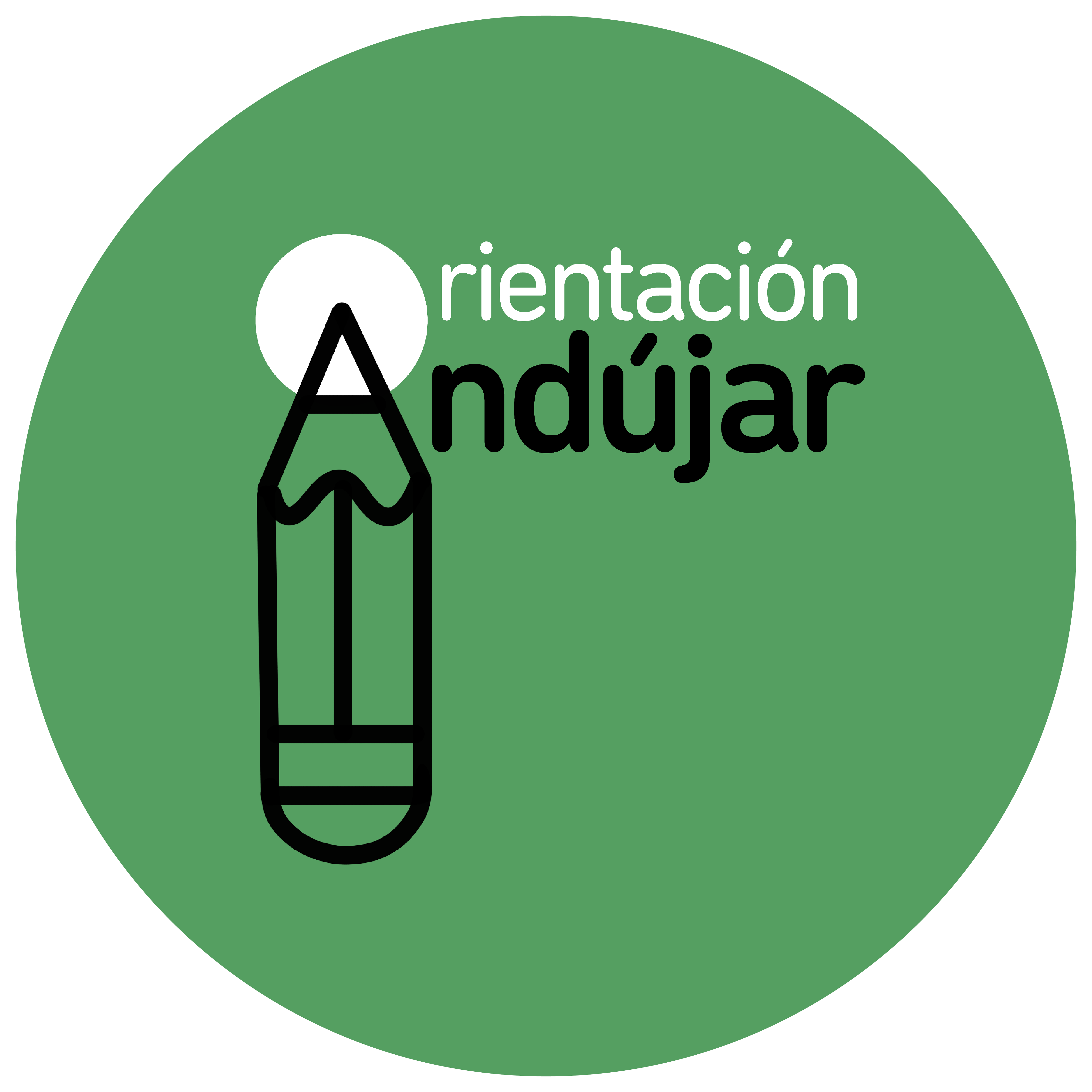 FÁCIL
SENCILLA